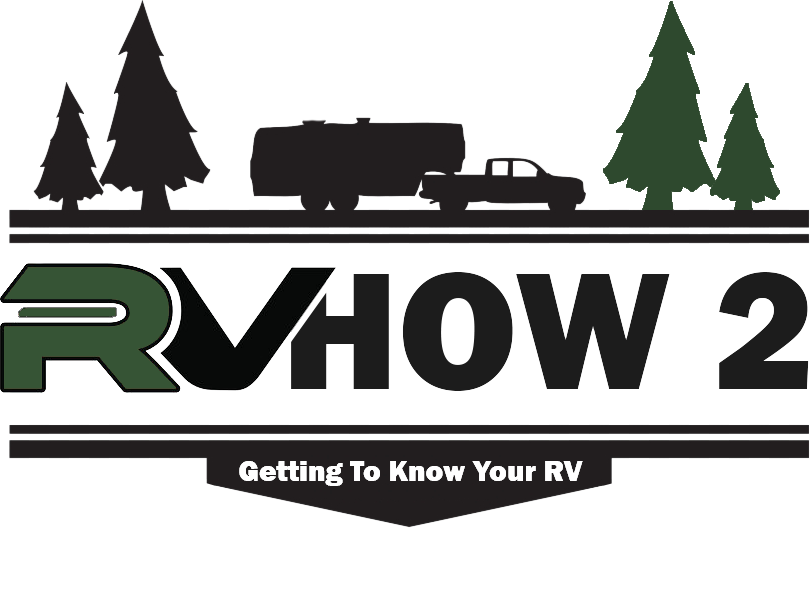 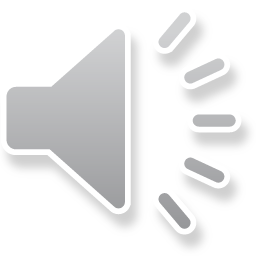 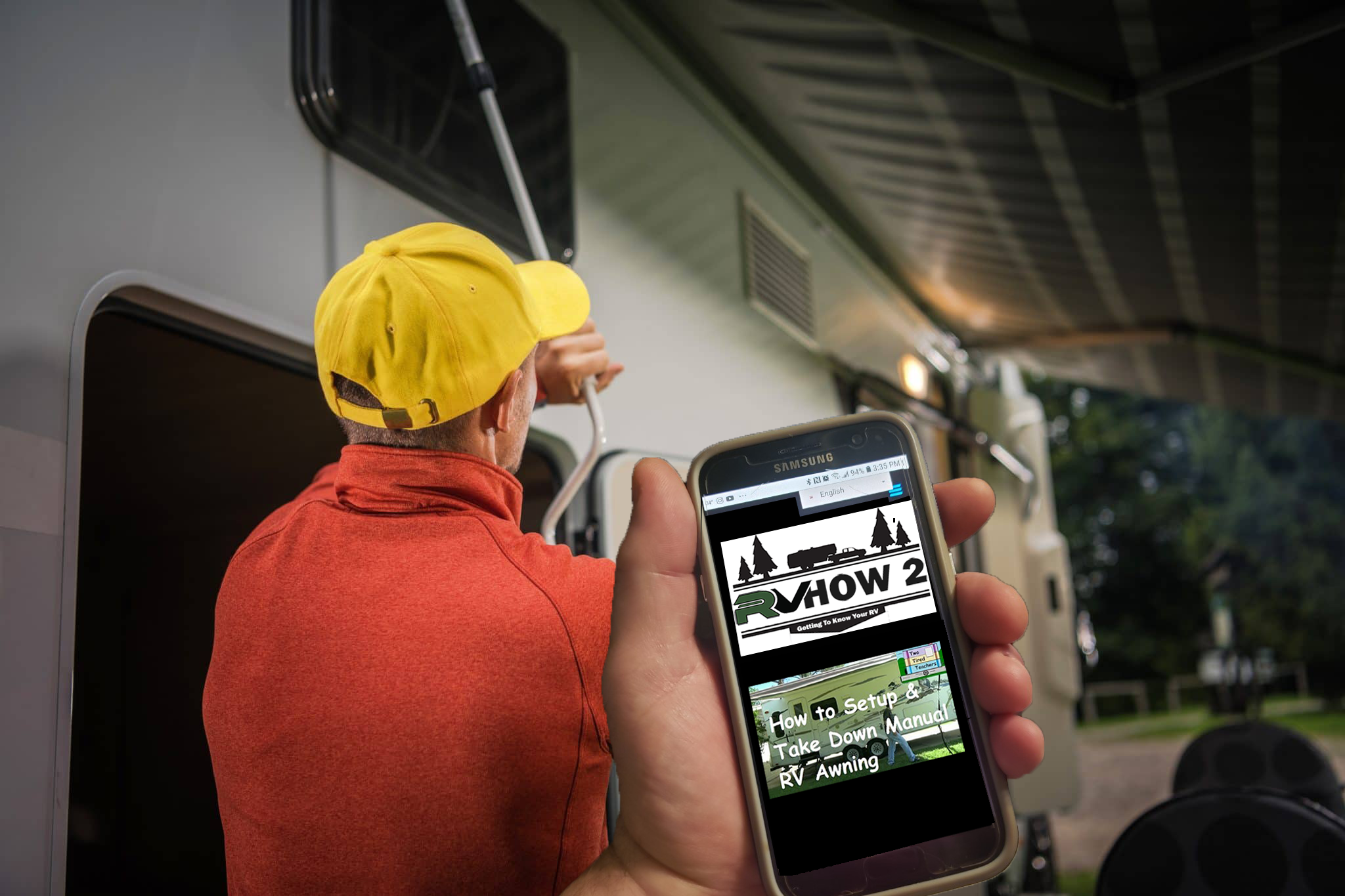 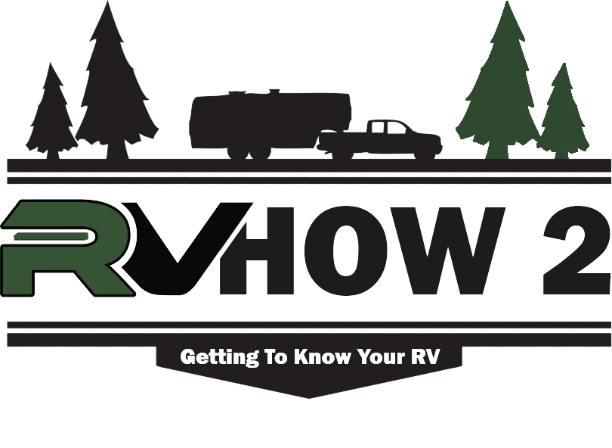 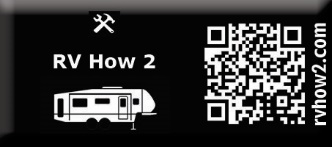 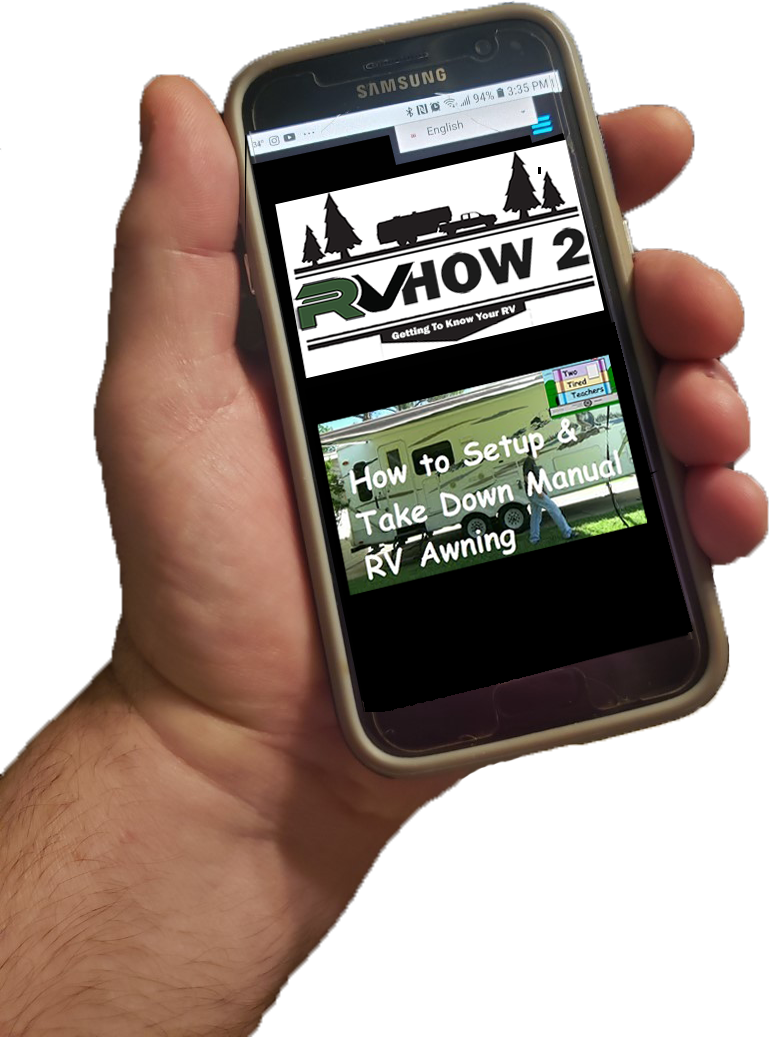 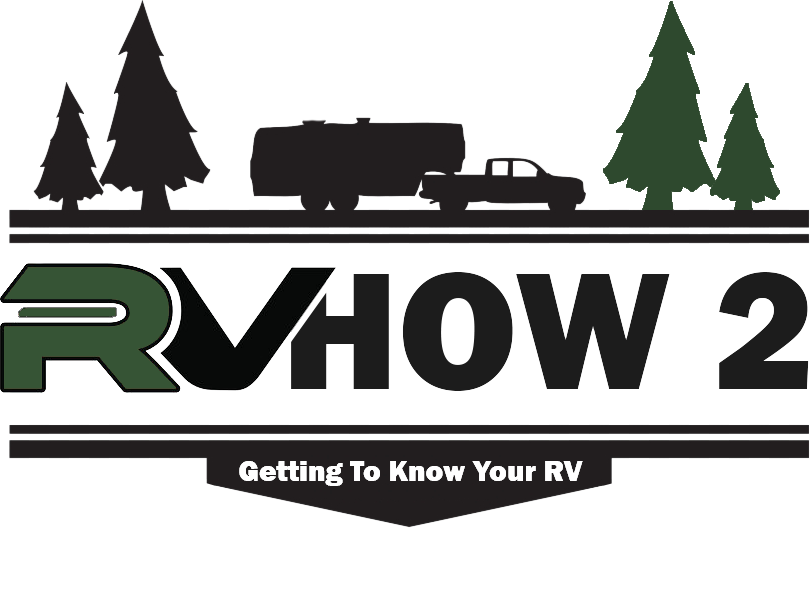 RV How 2
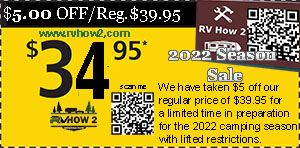 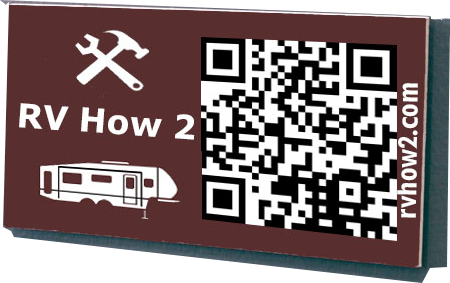 sales@rvhow2.com
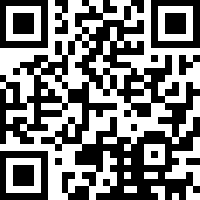 rvhow2.com